COORDINACIÓN GENERAL  DE SERVICIOS PUBLICOS MUNICIPALES                                                                                                                                                 DIRECCION DE MANTENIMIENTO DE VIALIDADES Y PAVIMENTOS                                                                                                                 INFORME SEMANAL DE ACTIVIDADES SEMANA DEL  30 DE ENERO    AL  03  DE  FEBRERO   DEL  2017
BACHEO EN EMPEDRADO 



SAN PEDRITO  : C. PUERTO LISBOA ENTRE C. HIPODROMO Y PUERTO DE VERACRUZ , C. FRANCISCO SARAVIA ENTRE MINATITLAN E IGNACIO L VALLARTA , MATA REDONDA ENTRE RCNÓN DE GUAYABITO Y TLACOTALPAN .
GUADALUPE EJIDAL : C. FRONTERA EN SU CRUCE CON JUAN DIEGO.
LA CALERILLA: C. CAMINO LA TEJA ENTRE C. JESUS MICHAEL GLEZ  Y CARR LA CALERILLA
LAS HUERTAS: C. GRANADA ENTRE C. CAPULIN Y MELÓN,C. GRANADA ENTRE C. MELÓN Y ARRAYAN,VIA MANZANILLO  
LAS LIEBRES: C. VICENTE GUERRERO ENTRE LÓPEZ MATEO Y EMILIANO ZAPATA
COORDINACIÓN GENERAL  DE SERVICIOS PUBLICOS MUNICIPALES                                                                                                                                                 DIRECCION DE MANTENIMIENTO DE VIALIDADES Y PAVIMENTOS                                                                                                                 INFORME SEMANAL DE ACTIVIDADES SEMANA DEL  30 DE ENERO    AL  03  DE  FEBRERO   DEL  2017
BACHEO ASFALTO FRIO 


RESIDENCIAL TAPATIO:C. ING. TELLO ,BRIGADA SUR ,BRIGADA NORTE Y BRIGADA ORIENTE.
COL CENTRO Y FRAC REVOLUCION: LA PAZ Y PARRAS 
SANTA MARIA TEQUEPEXPAN: INDEPENDECIA Y COMONFORT , FLORES Y COMONFORT,COMONFORT ENTRE INDEPENDENCIA Y LAS FLORES 
BALCONES DE SANTA MARIA: PASEO DE LOS BALCONES ENTRE CAMINO REAL A COLIMA Y AV. COLÓN
BACHEO EN ASFALATO CALIENTE
PARQUES DE SANTA MARIA: BAHIA LOS LOBOS
COORDINACIÓN GENERAL  DE SERVICIOS PUBLICOS MUNICIPALES                                                                                                                                                 DIRECCION DE MANTENIMIENTO DE VIALIDADES Y PAVIMENTOS                                                                                                                 INFORME SEMANAL DE ACTIVIDADES SEMANA DEL  30 DE ENERO    AL  03  DE  FEBRERO   DEL  2017
MATERIALES UTILIZADOS Y M2 REPARADOS



ASFALTO CALIENTE:  7.48 TON
BACHEANDO UN TOTAL DE:56.40M
ASFALTO FRIO: 4 TON
BACHEANDO UN TOTAL DE:30.16M
BACHEO EN EMPEDRADO:808 m
COORDINACIÓN GENERAL  DE SERVICIOS PUBLICOS MUNICIPALES                                                                                                                                                 DIRECCION DE MANTENIMIENTO DE VIALIDADES Y PAVIMENTOS                                                                                                                 INFORME SEMANAL DE ACTIVIDADES SEMANA DEL  30 DE ENERO    AL  03  DE  FEBRERO   DEL  2017
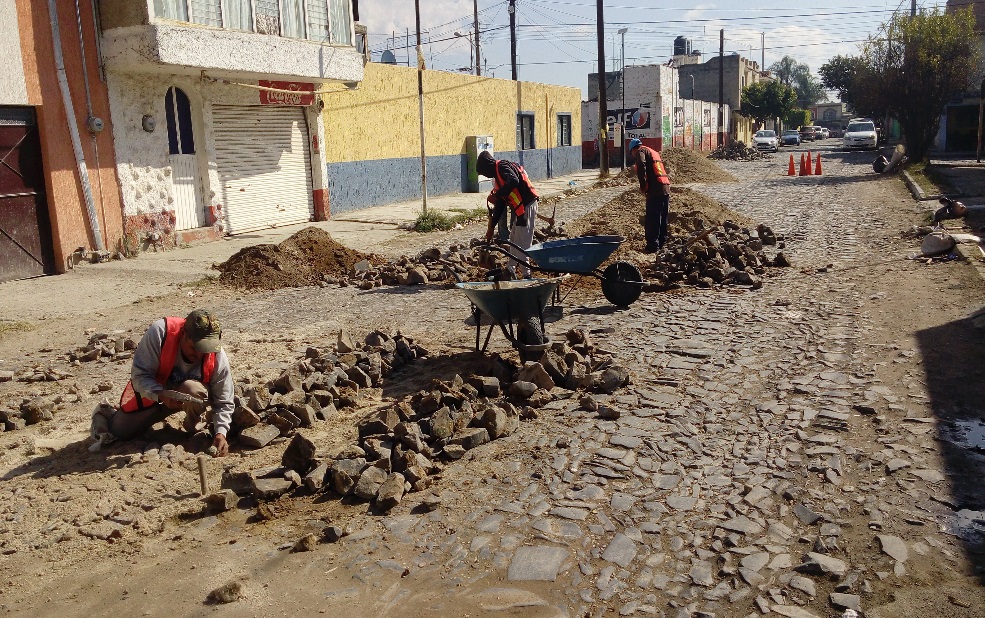 BACHEO EN EMPEDRADO
COORDINACIÓN GENERAL  DE SERVICIOS PUBLICOS MUNICIPALES                                                                                                                                                 DIRECCION DE MANTENIMIENTO DE VIALIDADES Y PAVIMENTOS                                                                                                                 INFORME SEMANAL DE ACTIVIDADES SEMANA DEL  30 DE ENERO    AL  03  DE  FEBRERO   DEL  2017
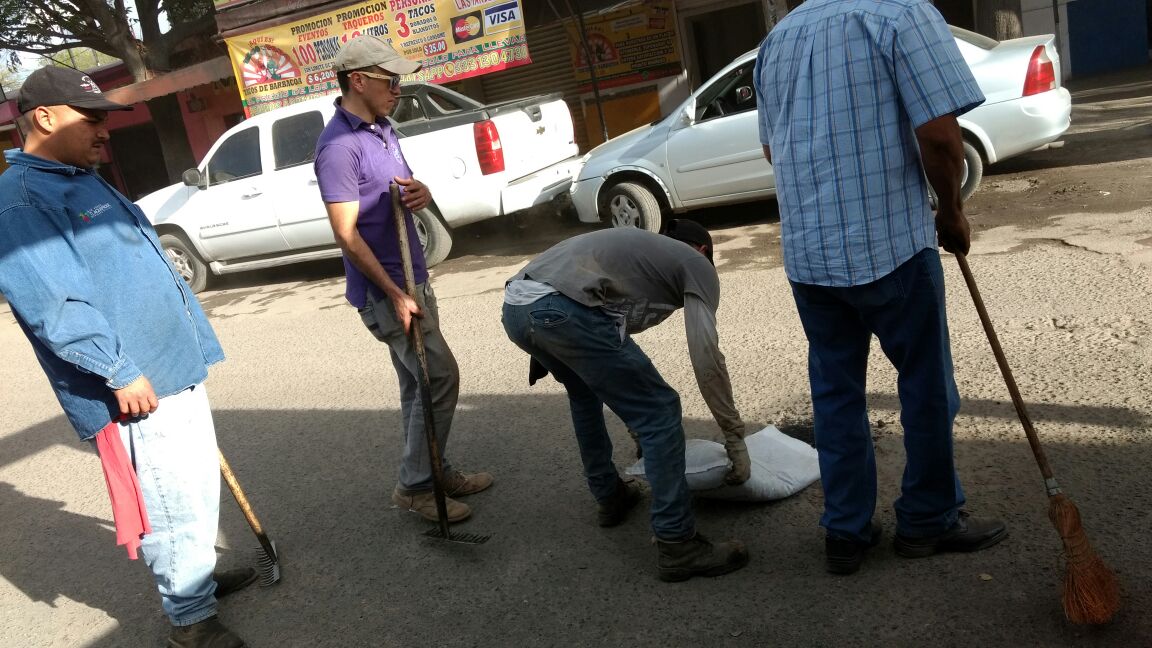 BACHEO EN FRIO
COORDINACIÓN GENERAL  DE SERVICIOS PUBLICOS MUNICIPALES                                                                                                                                                 DIRECCION DE MANTENIMIENTO DE VIALIDADES Y PAVIMENTOS                                                                                                                 INFORME SEMANAL DE ACTIVIDADES SEMANA DEL  30 DE ENERO    AL  03  DE  FEBRERO   DEL  2017
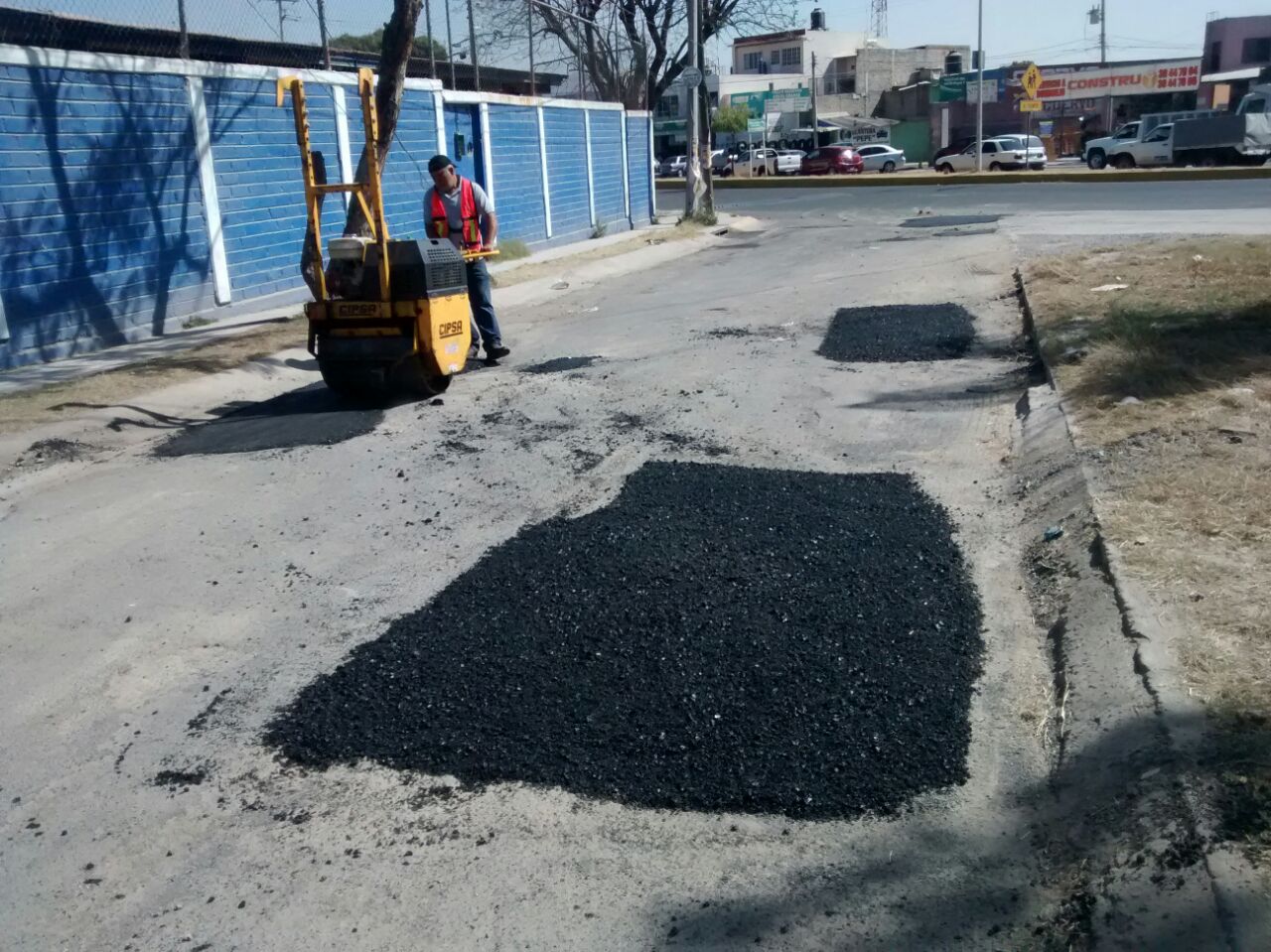 BACHEO EN ASFALTO CALIENTE